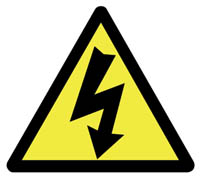 Skyriaus „Elektros srovė įvairiose terpėse“ apibendrinimas
Kauno Simono Daukanto vidurinė mokykla
Aidas Ivanauskas 12a klasė
Fizikos mokytoja ekspertė Laimutė Leonavičienė
2015 metai
Turinys
Elektros srovės samprata.................3
Elektros srovė metaluose.................4
Metalų laidumo prigimtis................................................5
Elektrinės varžos priklausomybė nuo temperatūros.......6
Temperatūrinis varžos koeficientas.................................7
Superlaidumas.................................................................8
Superlaidininkų pritaikymas............................................9
Elektros srovė puslaidininkiuose....10
Puslaidininkiai................................................................11
Puslaidininkių laidumas..................................................12
Priemaišos......................................................................13
Donorinės priemaišos....................................................14
Akceptorinės priemaišos................................................15
Puslaidininkinė sandūra.................................................16
Laidžioji ir užtvarinė kryptis............................................17
Puslaidininkinis diodas...................................................18
Tranzistorius...................................................................19
Elektros srovė vakuume.................20
Termoelektroninė emisija..............................................21
Vakuuminis diodas.........................................................22
Vakuuminis triodas.........................................................23
Elektroninis vamzdis.......................................................24
Elektros srovė skysčiuose...............25
Elektrolitai.........................................................26
Elektrolitinė disociacija.....................................27
Elektrolizė..........................................................28
Elektrolizės dėsnis.............................................29
Elektrolizės taikymas.........................................30
Elektros srovė dujose.....................31
Elektros išlydis...................................................32
Dujų jonizacija...................................................33
Elektros išlydžio rūšys.......................................34
Bandymas......................................40
Uždaviniai......................................46
Testas.............................................48
Naudota literatūra.........................69
2
Elektros srovės samprata
Elektros srovė tai kryptingas laisvųjų elektringųjų dalelių judėjimas. 
Nors elektringosios dalelės juda nuo neigiamojo poliaus teigiamojo link, elektros srovės kryptimi buvo sutarta laikyti kryptį nuo teigiamojo poliaus neigiamojo link.
Elektros srovė gali tekėti įvairiomis terpėmis: metalais, skysčiais, dujomis.
Elektros srovės kryptis
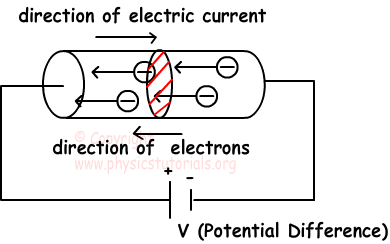 Elektronų judėjimo kryptis
3
Elektros srovė metaluose
4
Metalų laidumo prigimtis
Metalų elektrinį laidumą sąlygoja laisvieji elektronai (elektroninis laidumas)
Kai elektrinio lauko nėra, laisvieji elektronai metalo kristale juda netvarkingai. Elektrinio lauko veikiami, jie pradeda tvarkingai judėti viena kryptimi - laidininke atsiranda elektros srovė.
I
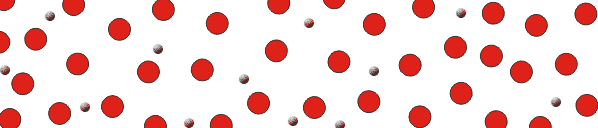 Elektros srovės kryptis
Elektronų judėjimo kryptis
E
Elektrinio lauko kryptis
5
Elektrinės varžos priklausomybė nuo temperatūros
Laisvieji elektronai susiduria su kristalinės gardelės jonais ir atiduoda jiems kinetinę energiją, kurią įgyja tarp susidūrimų, veikiami elektrinio lauko. Kaitinant laidininką, gardelės jonai svyruoja vis smarkiau ir labiau trukdo judėti laisviesiems elektronams. Laidininko pasipriešinimą jo elektringųjų dalelių judėjimui apibūdina savitoji elektrinė varža. Taigi jo savitoji varža didėja.
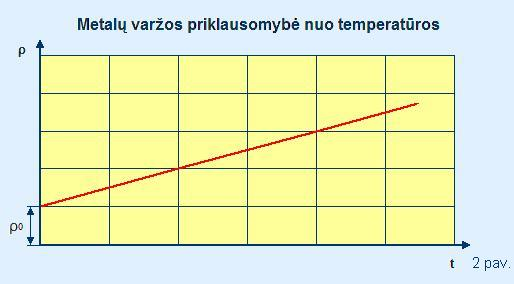 6
Temperatūrinis varžos koeficientas
7
Superlaidumas
Laidininko savitosios varžos sumažėjimas iki nulio, kai jo temperatūra nelygi absoliutiniam nuliui, vadinamas superlaidumu. Temperatūra, žemiau kurios laidininkas nustoja varžos, vadinama krizine temperatūra. Medžiagos, kurios tam tikroje temperatūroje gali virsti superlaidžiomis, vadinamos superlaidininkais.
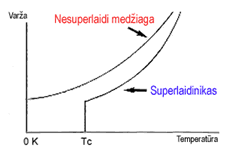 8
Superlaidininkų pritaikymas
Iš superlaidininkų yra gaminami labai stiprūs elektromagnetai, nes jais gali tekėti stipri elektros srovė. Naudojami magnetinio ir branduolinio magnetinio rezonansų mašinose. Magnetinis rezonansas leidžia nejonizuojant žmogaus kūno pamatyti jo vidaus organus; branduolinis rezonansas yra pritaikomas spektroskopijoje. Stiprus magnetinis laukas taip pat gali būti panaudotas cheminių junginių tirpalų segmentavime ar valdyti dalelių srautus dalelių greitintuvuose. 
Nulinė superlaidininkų varža naudinga 
radijo ryšio elektros grandinėse.
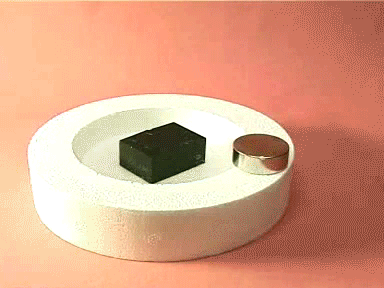 9
Elektros srovė puslaidininkiuose
10
Puslaidininkiai
Puslaidininkiais vadiname medžiagas, kurios pagal savo elektrinį laidumą užima tarpinę padėtį tarp laidininkų ir dielektrikų.

Nuo metalų puslaidininkiai skiriasi tuo, kad jų savitoji varža kitaip priklauso nuo temperatūros: kylant temperatūrai,                   ji ne didėja, bet mažėja.
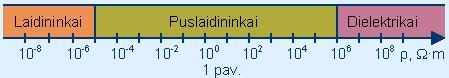 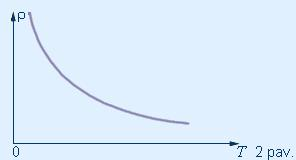 11
Puslaidininkių laidumas
Grynųjų puslaidininkių (neturinčių priemaišų) laidumas vadinamas savuoju, o puslaidininkių su priemaišomis – priemaišiniu. 
Puslaidininkiams būdingas dvejopas laidumas:
elektroninis, susijęs su laisvaisiais elektronais;
skylinis, susijęs su skylėmis.
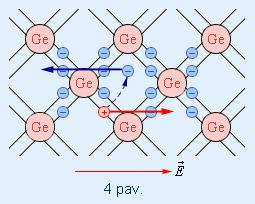 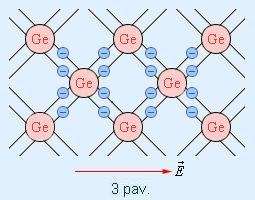 Aukštoje temperatūroje
Žemoje temperatūroje
Priemaišos
Esminė puslaidininkių ypatybė yra ta, kad, juose esant priemaišų, šalia savojo laidumo atsiranda papildomas - priemaišinis laidumas. Keičiant priemaišų koncentraciją, galima gerokai pakeisti vieno ar kito ženklo krūvininkų skaičių. Dėl to galima pagaminti puslaidininkius su vyraujančia neigiamų arba teigiamų krūvininkų koncentracija. Ši puslaidininkių ypatybė leidžia juos plačiai taikyti praktikoje. Priemaišiniai puslaidininkiai gaunami įterpus į gryną kristalą labai mažą (≈10-5%) kiekį kitų elementų priemaišų.
13
Donorinės priemaišos
Priemaišos, kurios atiduoda elektronus, vadinamos donorinėmis.
Kadangi puslaidininkiai su donorinėmis priemaišomis turi daug laisvų elektronų (jei palygintume su skylėm), jie vadinami n tipo puslaidininkiais. n puslaidininkio elektronai yra pagrindiniai krūvininkai, o skylės – nepagrindiniai.
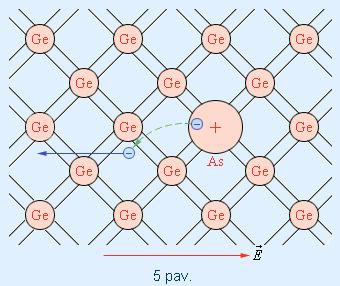 14
Akceptorinės priemaišos
Priemaišos, kurios sukuria skyles, vadinamos akceptorinėmis.
Puslaidininkiai, kuriuose, palyginti su elektroniniu, vyrauja skylinis laidumas, vadinami p tipo puslaidininkiais. p puslaidininkio pagrindiniai krūvininkai yra skylės, o nepagrindiniai – elektronai.
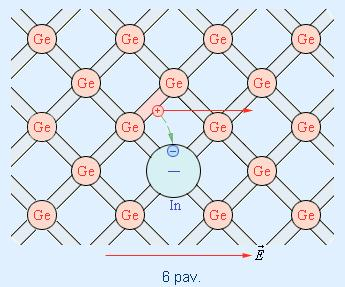 15
Puslaidininkinė sandūra
Puslaidininkine, arba skyline-elektronine, sandūra vadinama riba, skirianti skylinio ir elektroninio laidumo sritis. Ji susidaro, kai suglaudus skirtingus puslaidininkius, prasideda krūvininkų difuzija, kurios metu dalis elektronų rekombinuoja su skylėmis, sudarydami sritį, kuri yra dielektrikas.
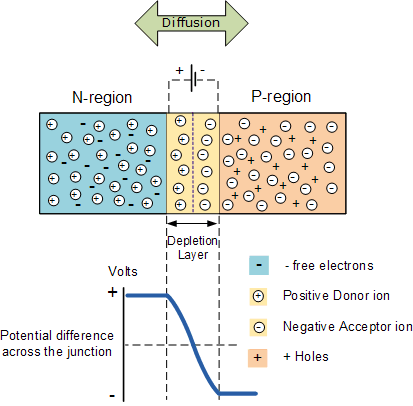 16
Laidžioji ir užtvarinė kryptis
Puslaidininkį su skyline-elektronine sandūra prijunkime prie srovės šaltinio:
p tipo puslaidininkį – prie teigiamojo poliaus, n tipo – prie neigiamojo. Elektros srovę per sandūrą sukelia pagrindiniai krūvininkai, dėl to laidumas didelis, o varža maža. Sandūra įjungta į grandinę laidžiąja kryptimi. 
sukeitus srovės šaltinio polius, elektros srovę per sandūrą sukelia šalutiniai krūvininkai. Dėl to srovės stipris puslaidininkyje, esant tai pačiai įtampai, bus daug mažesnis nei laidžiąja kryptimi. Sandūra įjungta į grandinę užtvarine kryptimi.
17
Puslaidininkinis diodas
Tai prietaisas, turintis vieną skylinę-elektroninę sandūra ir du išvadus, kuriais jungiamas į elektrinę grandinę.
Elektrinėse schemose jis žymimas ženklu
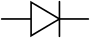 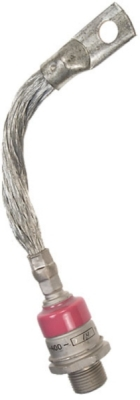 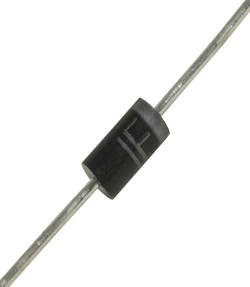 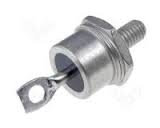 18
Tranzistorius
Tranzistorius yra puslaidininkinis prietaisas, turintis dvi skylines-elektronines sandūras ir tris išvadus, kuriais jungiamas į elektrinę grandinę.
Tranzistoriai yra dviejų rūšių: npn ir pnp.
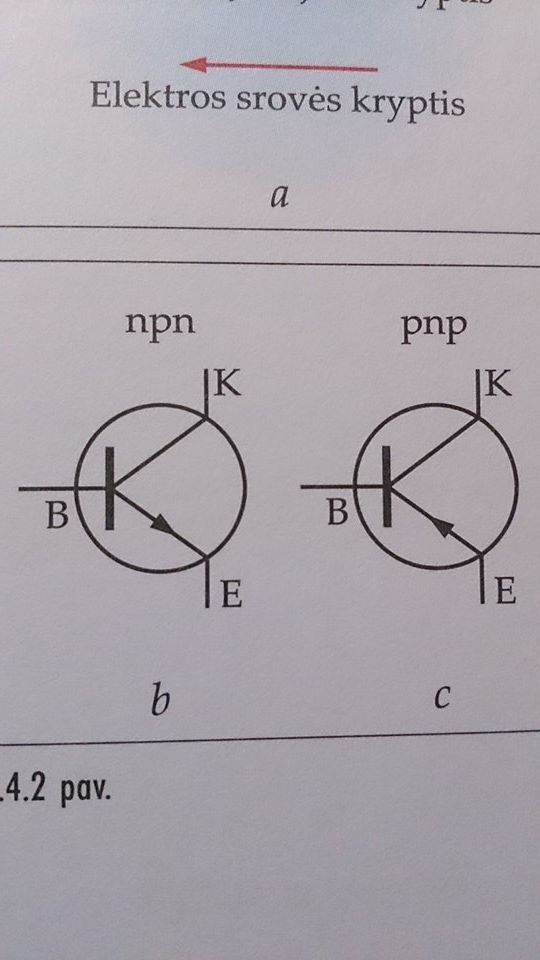 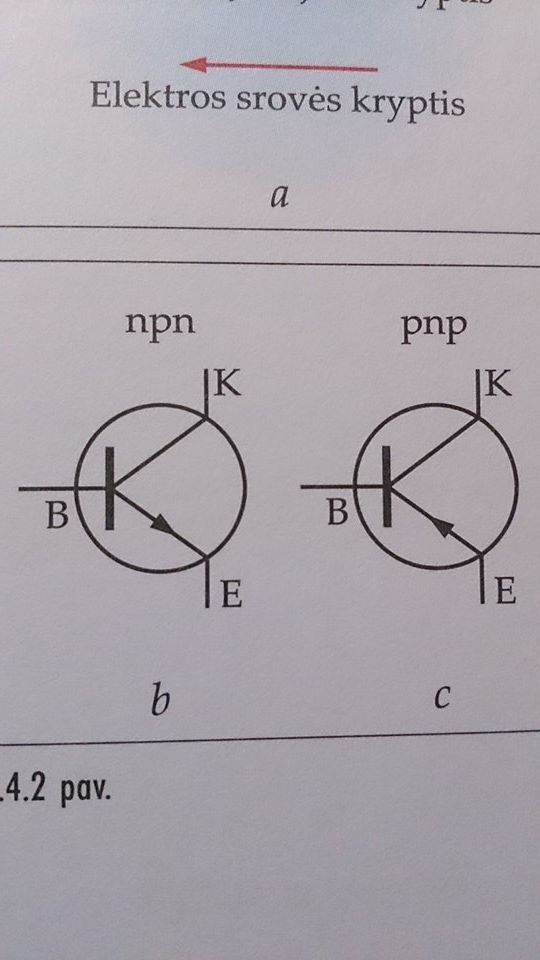 19
Elektros srovė vakuume
20
Termoelektroninė emisija
Laisvųjų elektringųjų dalelių vakuume nėra. Tačiau jos gali atsirasti dėl termoelektroninės emisijos, t. y. elektronų spinduliavimo iš įkaitintų iki aukštos temperatūros kūnų. Ji vyksta vakuuminiuose prietaisuose: diode, triode, elektroniniame vamzdyje.
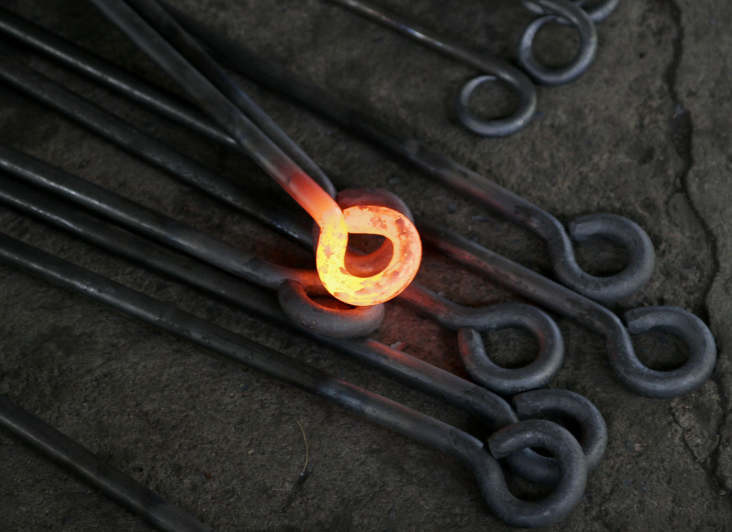 21
Vakuuminis diodas
Vakuuminiu diodu vadinama dvielektrodė elektroninė lempa.
Vakuuminiu diodu
elektros srovė gali tekėti 
tik viena kryptimi. Dėl šios savybės 
vakuuminiai diodai naudojami
radioelektroniniuose prietaisuose
kintamąjai elektros srovei lyginti, 
t. y. paversti vienos krypties srove.
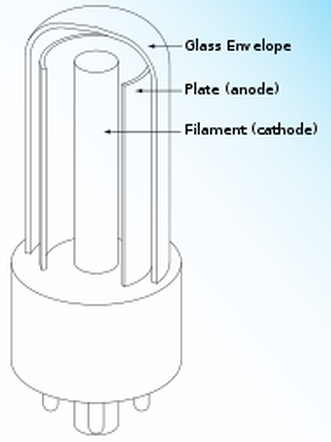 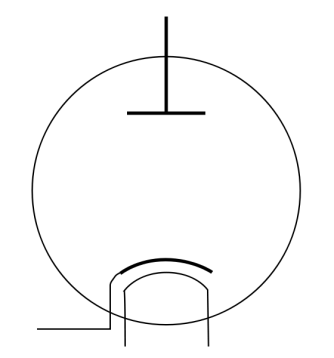 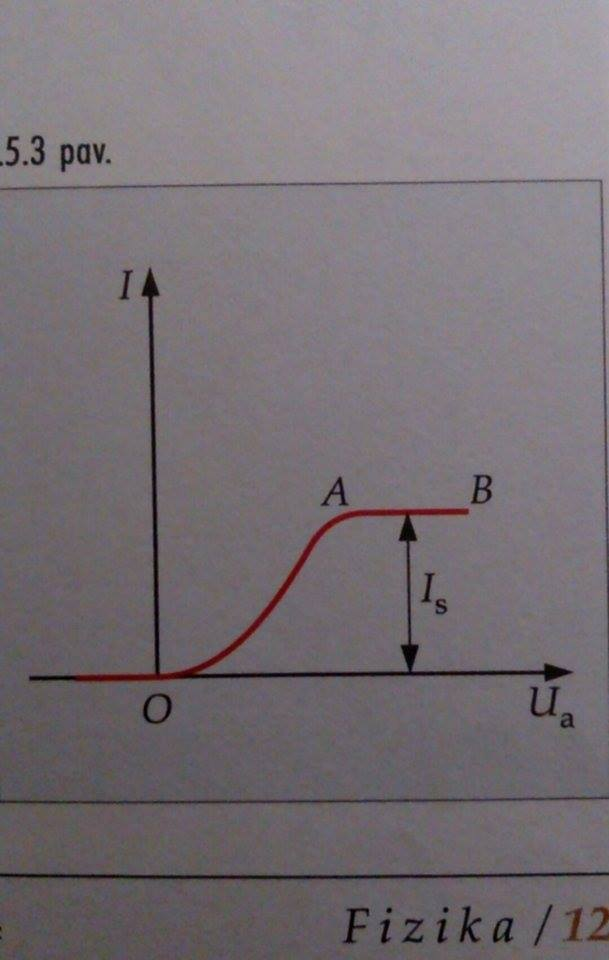 Vakuuminio diodo
voltamperinė charakteristika
22
Vakuuminis triodas
Vakuuminiu triodu vadinama trielektrodė elektroninė lempa.


Jeigu tinklelis katodo 
atžvilgiu įelektrinamas 
teigiamai, tai jo elektrinis laukas 
greitina anodo link judančius elektronus ir stiprina elektros srovę. Katodo atžvilgiu neigiamai įelektrintas tinklelis elektronus stabdo. Taigi kintant tinklelio įtampai, kinta ir srovės stipris anodo grandinėje.
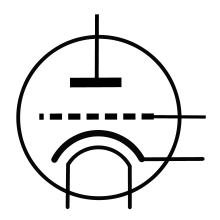 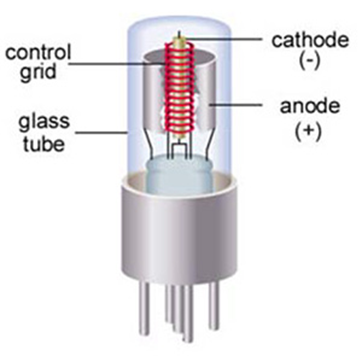 Katodas
Tinklelis
Anodas
23
Elektroninis vamzdis
Tai vakuuminis prietaisas, naudojamas televizorių kineskopuose, kompiuterių monitoriuose, oscilografuose ir kt.
Elektroninį vamzdį sudaro katodas (išspinduliuoja elektronus), anodas (susiaurina elektronų pluoštą), valdymo plokštelės (jos sukurdamos tam tikrą elektrinį lauką, pakreipia pluoštą norimu kampu) ir ekranas padengtas švytalu.
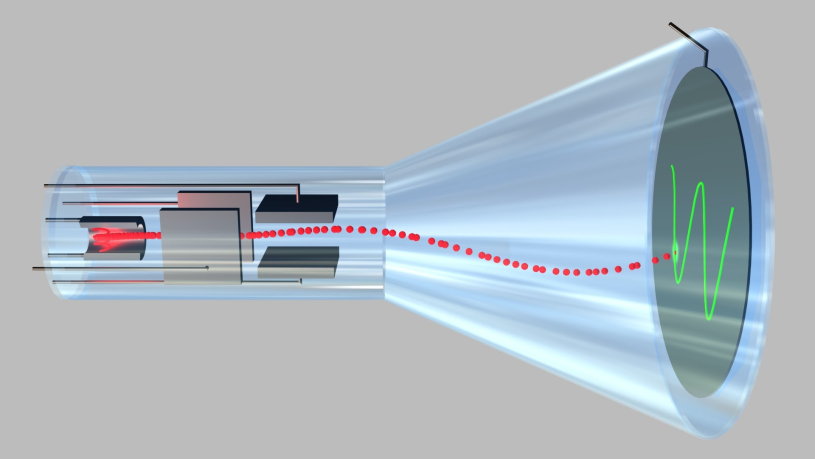 24
Elektros srovė skysčiuose
25
Elektrolitai
Elektrolitais vadinamos medžiagos, kurių vandeniniais tirpalais arba lydalais gali tekėti elektros srovė. Kiekviename elektrolite elektros srovę sukuria teigiamieji ir neigiamieji jonai, t.y. įelektrinti medžiagos atomai bei molekulės. Šie du priešingi jonų srautai ir sudaro elektros srovę elektrolituose. Taigi, elektrolitų laidumas yra joninis.
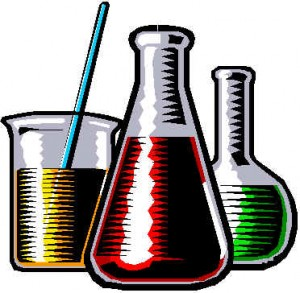 26
Elektrolitinė disociacija
27
Elektrolizė
Joninio laidumo atveju srovės tekėjimas susijęs su medžiagos pernešimu. Ant elektrodų nusėda medžiagos (elektrolito) sudedamosios dalys. Ant anodo nusėdantys neigiamieji jonai atiduoda atliekamus elektronus, o ant katodo nusėdantys teigiamieji jonai įgyja trūkstamus jonus. Toks medžiagos išsiskyrimas ant elektrodų, tekant srovei elektrolitu, vadinamas elektrolize.
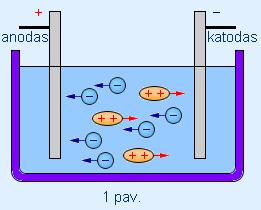 28
Elektrolizės dėsnis
29
Elektrolizės taikymas
Elektrolizės reiškinys šiuo metu taikomas labai plačiai:
galvanostegija (metalo gaminių padengimas plonu kito metalo sluoksniu);
galvanoplastika (įvairių gaminių tikslių kopijų gavimas);
metalurgijoje iš druskų ir oksidų išskiriama daugelis metalų.
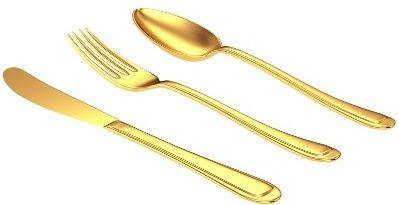 30
Elektros srovė dujose
31
Elektros išlydis
Elektros srovės tekėjimas dujomis vadinamas elektros išlydžiu. Dujų elektrinį laidumą sąlygoja teigiamieji jonai ir elektronai.
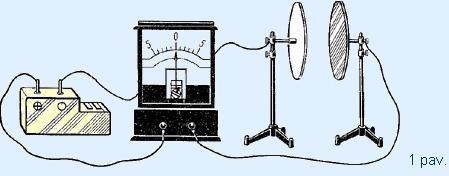 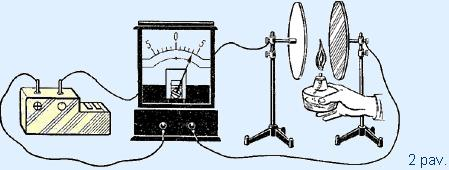 32
Dujų jonizacija
Dujų atomų ir molekulių skilimas į teigiamuosius jonus ir elektronus vadinamas dujų jonizacija. Tam būtinas išorinis jonizatorius (dujų kaitinimas arba švitinimas). Aukštoje temperatūroje dujų molekulės įgyja tokią didelę energiją, kad susidurdamos išmuša elektronus – jonizuoja viena kitą. Netekusios elektronų molekulės tampa teigiamais jonais. Atsilikę elektronai skrieja vieni arba prisijungia prie neutralių molekulių ir sudaro neigiamus jonus.
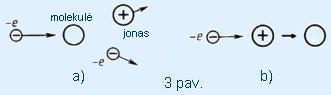 33
Elektros išlydžio rūšys
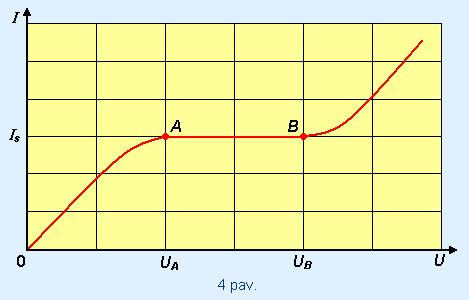 34
Elektros išlydžio rūšys
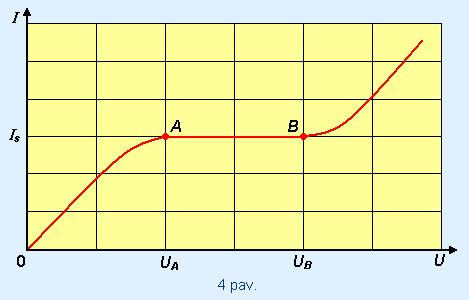 35
Kibirkštinis išlydis
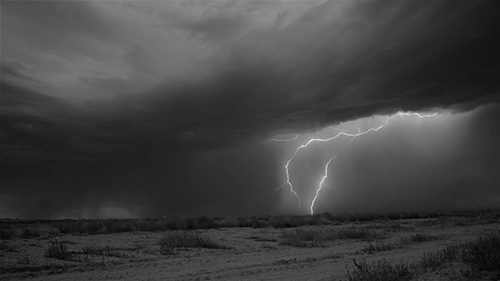 36
Rusenantysis išlydis
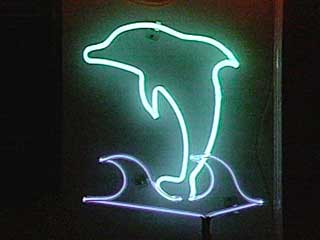 37
Elektros lankas
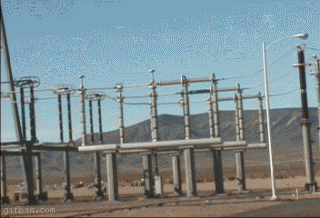 38
Vainikinis išlydis
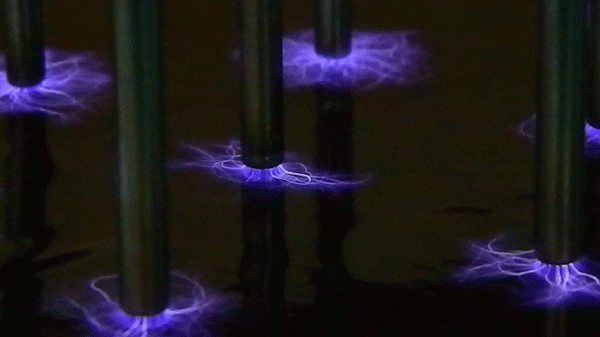 39
Bandymas
Elektros srovė druskos tirpale
40
Priemonės
Distiliuotas vanduo
Jungiamieji laidai
Elementų baterija
 ir lemputė
Valgomoji druska
41
Darbo eiga
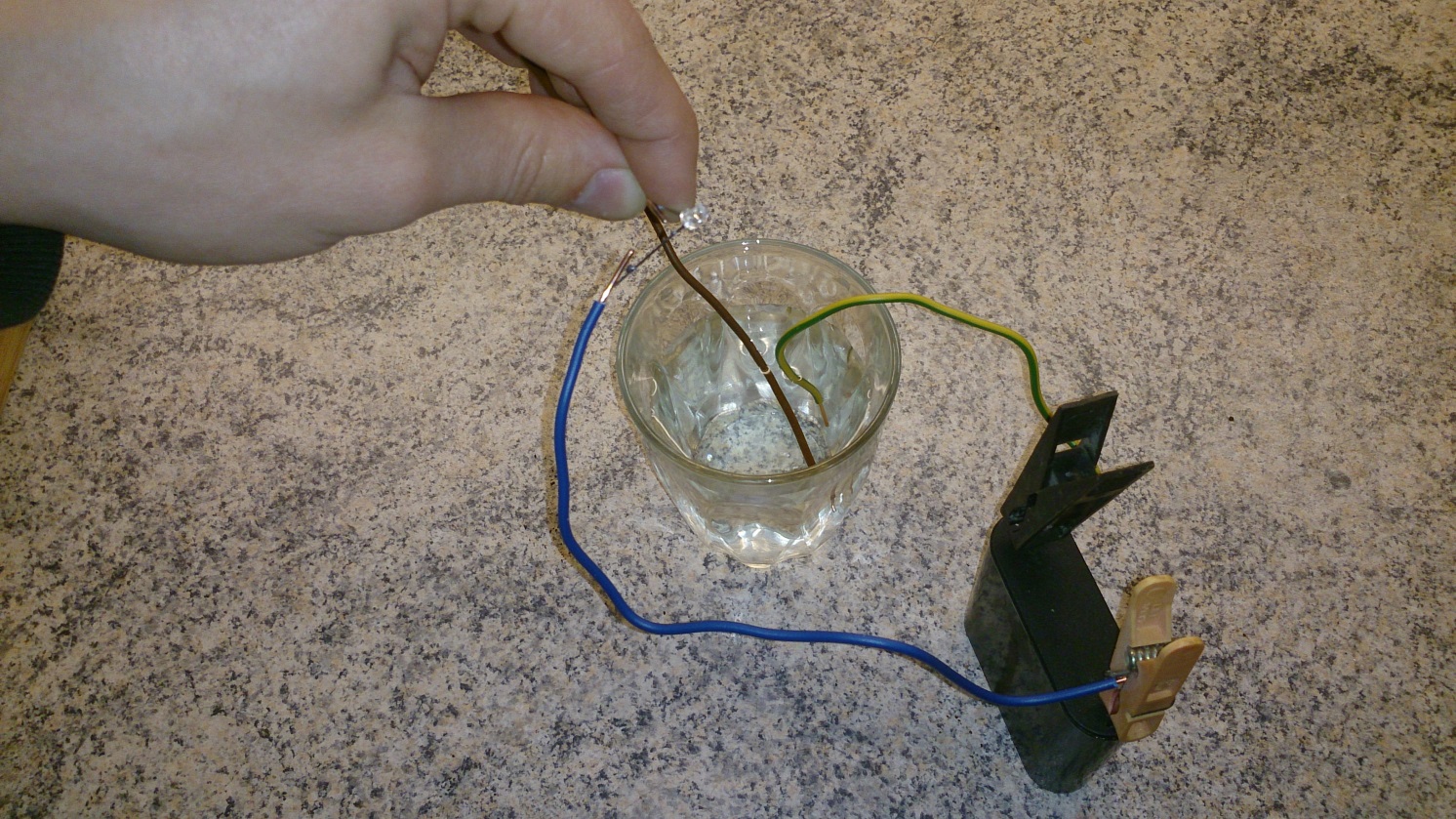 Naudodami elementų bateriją, jungiamuosius laidus, distiliuotą vandenį ir lemputę, sujungiame elektrinę grandinę.
Lemputė nedega.
42
Darbo eiga
Į distiliuotą vandenį įberkime druskos.
43
Darbo eiga
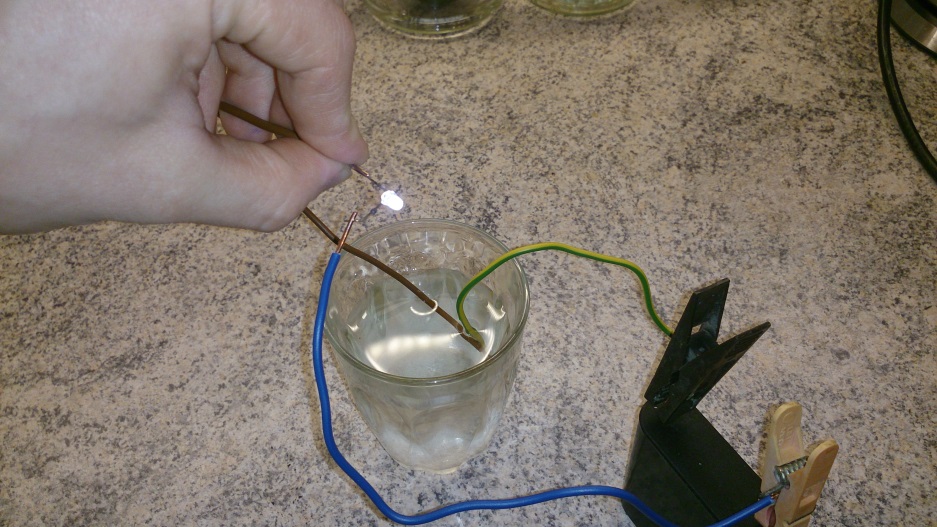 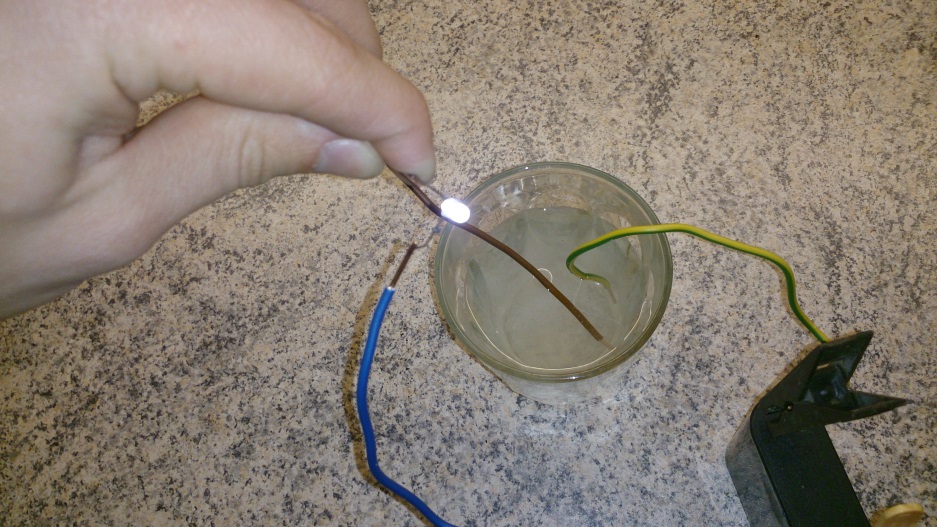 Dabar grandinėje vietoj distiliuoto vandens – druskos tirpalas. Lemputė šviečia.
44
Išvada
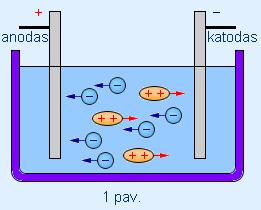 45
Uždaviniai
Pirmasis uždavinys
Elektriniu būdu gaunant aliuminį, naudojamos vonios, kurioms reikalinga 5 V įtampa ir 40 kA srovės stiprumas. Per kiek laiko gaunama 1 t aliuminio ir kiek energijos tam suvartojama?
46
Uždaviniai
47
Elektros srovė įvairiose terpėse
Testas
48
1. Valgomosios druskos šaukštelį ištirpinome stiklinėje vandens. Taip gautas elektrolito tirpalas tapo laidus elektros srovei, nes:
49
1. Valgomosios druskos šaukštelį ištirpinome stiklinėje vandens. Taip gautas elektrolito tirpalas tapo laidus elektros srovei, nes:
50
2. Dydis, kurio skaitinė vertė lygi ant elektrodų nusėdusios medžiagos masei, pro elektrolitą pratekėjus vieno kulono krūviui, vadinamas:
Faradėjaus skaičiumi;
Medžiagos elektrocheminiu ekvivalentu;
Avogadro skaičiumi;
Elektrolize.
51
2. Dydis, kurio skaitinė vertė lygi ant elektrodų nusėdusios medžiagos masei, pro elektrolitą pratekėjus vieno kulono krūviui, vadinamas:
Faradėjaus skaičiumi;
Medžiagos elektrocheminiu ekvivalentu;
Avogadro skaičiumi;
Elektrolize.
52
3. Dujų elektrinis laidumas yra:
Skylinis;
Tik elektroninis;
Tik joninis;
Joninis ir elektroninis.
53
3. Dujų elektrinis laidumas yra:
Skylinis;
Tik elektroninis;
Tik joninis;
Joninis ir elektroninis.
54
4. Kuri pateikto grafiko dalis atitinka savaiminį išlydį?
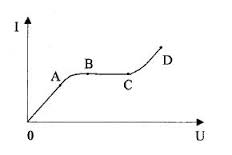 CD;
AB;
BC;
AD.
55
4. Kuri pateikto grafiko dalis atitinka savaiminį išlydį?
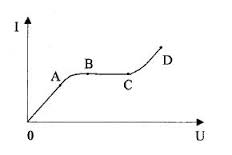 CD;
AB;
BC;
AD.
56
5. Išlydžio dujose pavyzdžiai:
Srovė kaitinimo elemente (lituoklis, elektrinė laidynė ir pan.);
Žaibas, Šiaurės pašvaistė, reklaminiai vamzdeliai;
Srovė vakuuminėse lempose (diode, triode);
Srovės tekėjimas elektros variklių vijomis, jiems esant lauke.
57
5. Išlydžio dujose pavyzdžiai:
Srovė kaitinimo elemente (lituoklis, elektrinė laidynė ir pan.);
Žaibas, Šiaurės pašvaistė, reklaminiai vamzdeliai;
Srovė vakuuminėse lempose (diode, triode);
Srovės tekėjimas elektros variklių vijomis, jiems esant lauke.
58
6. Ar gali vakuumu tekėti elektros srovė?
Negali;
Gali, jei jame bus elektringųjų dalelių šaltinis ir sukurtas elektrinis laukas;
Gali, jei jame bus sukurtas elektrinis laukas;
Gali, jei jame bus elektringųjų dalelių šaltinis.
59
6. Ar gali vakuumu tekėti elektros srovė?
Negali;
Gali, jei jame bus elektringųjų dalelių šaltinis ir sukurtas elektrinis laukas;
Gali, jei jame bus sukurtas elektrinis laukas;
Gali, jei jame bus elektringųjų dalelių šaltinis.
60
7. Elektros srovės tekėjimo vakuume pavyzdžiai:
Reklaminiai vamzdeliai;
Tranzistorius, detektorius;
Elektroninis vamzdis, vakuuminis diodas;
Žaibas, Šiaurės pašvaistė.
61
7. Elektros srovės tekėjimo vakuume pavyzdžiai:
Reklaminiai vamzdeliai;
Tranzistorius, detektorius;
Elektroninis vamzdis, vakuuminis diodas;
Žaibas, Šiaurės pašvaistė.
62
8. Kuris grafikas vaizduoja puslaidininkių savitosios varžos priklausomybę nuo temperatūros?
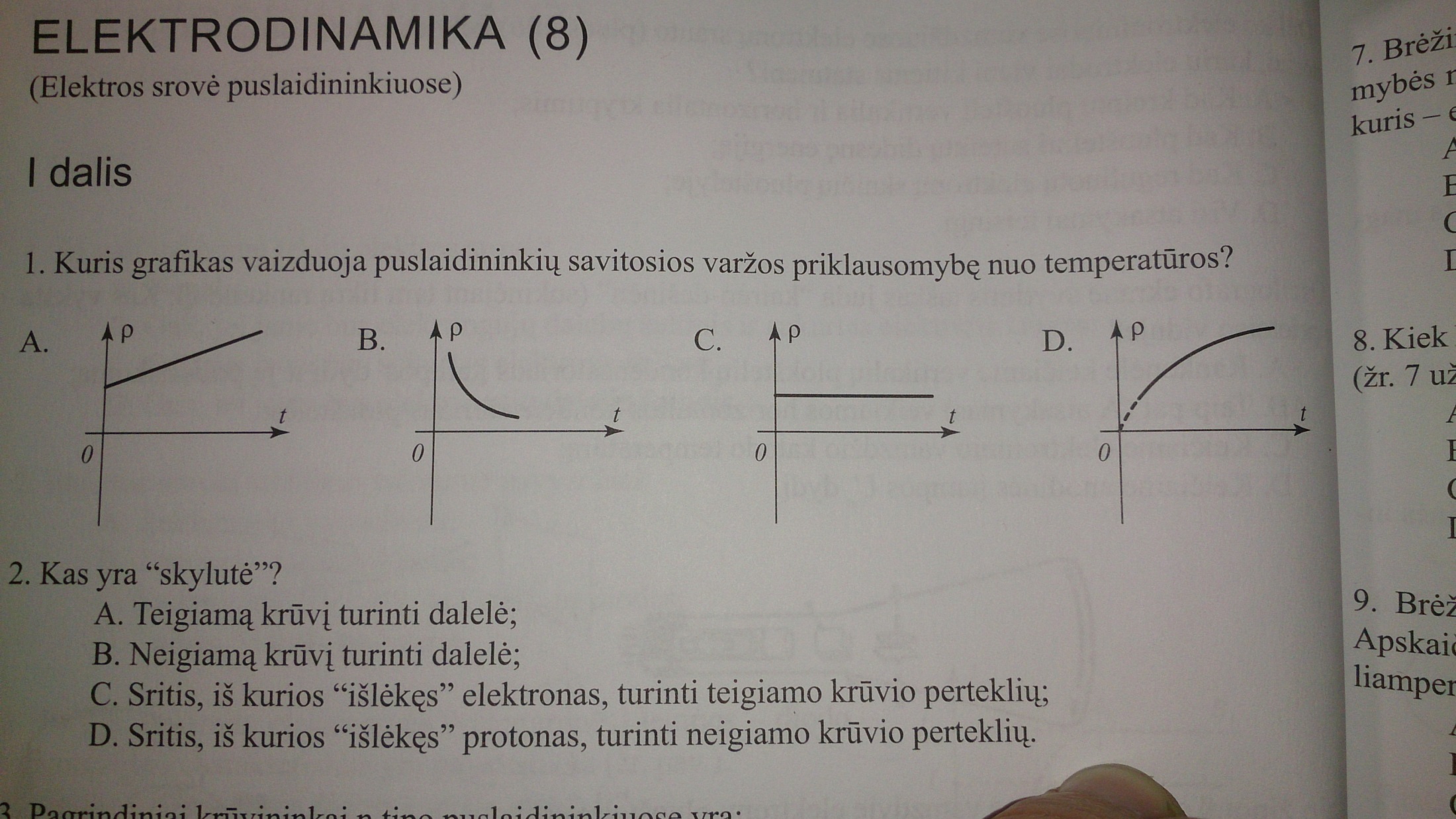 B;
D;
A;
C.
63
8. Kuris grafikas vaizduoja puslaidininkių savitosios varžos priklausomybę nuo temperatūros?
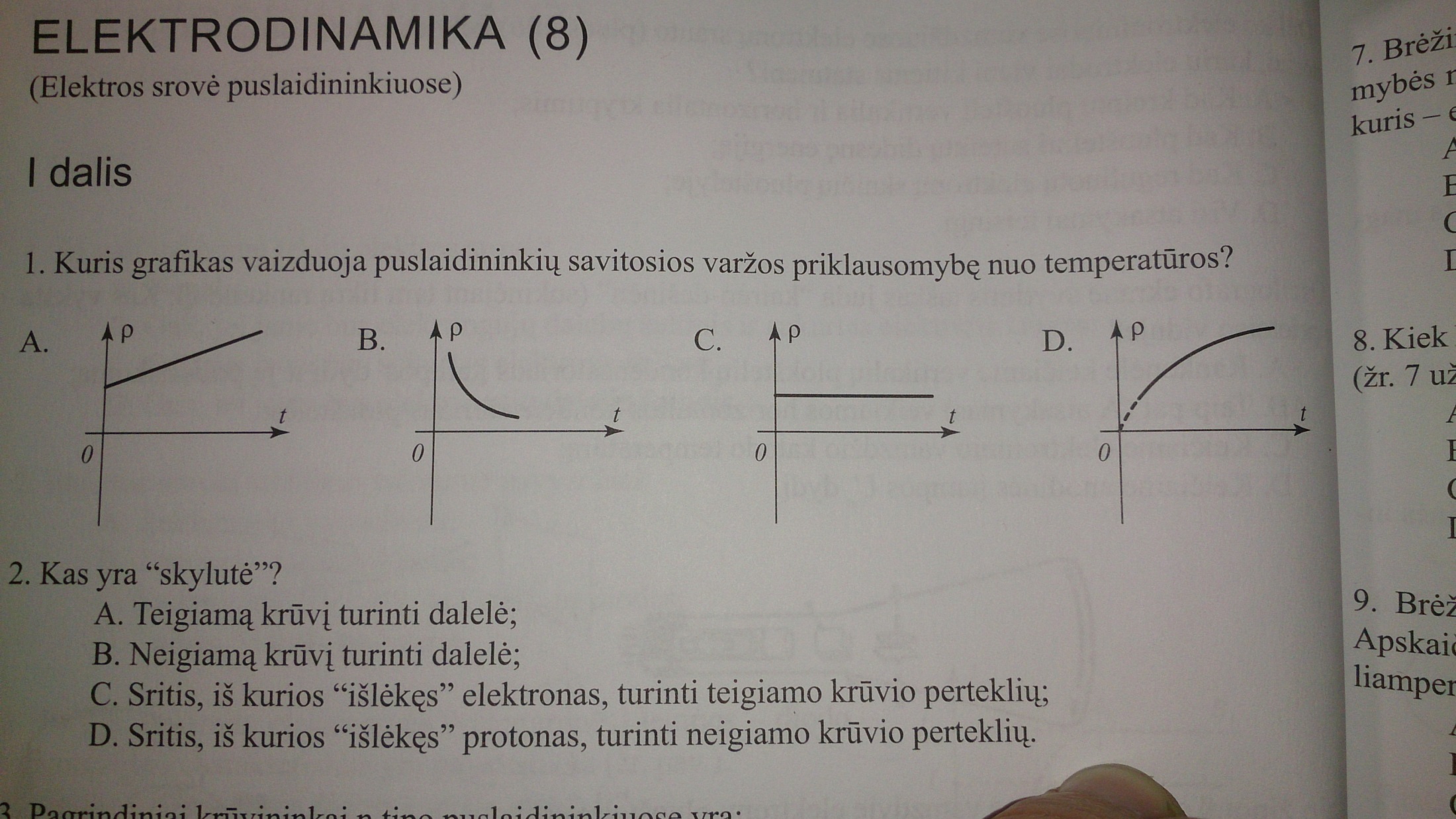 B;
D;
A;
C.
64
9. Kas yra „skylutė“?
Teigiamą krūvį turinti dalelė;
Neigiamą krūvį turinti dalelė;
Sritis, iš kurios „išlėkęs“ elektronas, turinti teigiamo krūvio perteklių;
Sritis, iš kurios „išlėkęs“ protonas, turinti neigiamo krūvio perteklių.
65
9. Kas yra „skylutė“?
Teigiamą krūvį turinti dalelė;
Neigiamą krūvį turinti dalelė;
Sritis, iš kurios „išlėkęs“ elektronas, turinti teigiamo krūvio perteklių;
Sritis, iš kurios „išlėkęs“ protonas, turinti neigiamo krūvio perteklių.
66
10. Pagrindiniai krūvininkai n tipo puslaidininkiuose yra:
Skylutės;
Elektronai;
Teigiami jonai;
Neigiami jonai.
67
10. Pagrindiniai krūvininkai n tipo puslaidininkiuose yra:
Skylutės;
Elektronai;
Teigiami jonai;
Neigiami jonai.
68
Naudota literatūra
Pečiuliauskienė. P., Fizika. Išplėstinis kursas, Vadovėlis XII klasei, Kaunas, 2009.
Adomas Petras Neimontas, Besirengiantiems fizikos brandos egzaminui netradicinis fizikos uždavinynas, Vilnius, 2001.
A. Rymkevičius, Fizikos uždavinynas 10-12 klasėms, Kaunas, 1992.
http://ik.su.lt/~mariusbm/elektra.htm
http://elteklabs.com/wp-content/uploads/2014/01/corona1animated.gif
https://33.media.tumblr.com/ad1ca8b465115c9fa70d7f9067be1f8b/tumblr_mmh7yd1G4B1soqc9ho1_400.gif
http://www.tb.lt/PIC/Naujienos/menesio_isradimas_2013/Rusenantysis%20islydis%20lempoje.gif
http://makezineblog.files.wordpress.com/2013/05/sixpackspark620.gif?w=620&h=465
http://www.chimica-online.it/download/immagini_download/doratura.jpg
https://encrypted-tbn0.gstatic.com/images?q=tbn:ANd9GcTuWfq2tXP2AzP6tjKerNVBZNbyrR_MGwnCGpUKJrNy25L3BNtGGQ
http://i.ytimg.com/vi/6BgcrRjqnKE/maxresdefault.jpg
http://www.privateline.com/tube/triode.jpg
http://upload.wikimedia.org/wikipedia/commons/thumb/6/66/Trioda_symbol.svg/220px-Trioda_symbol.svg.png
http://upload.wikimedia.org/wikipedia/commons/4/45/Vacuum_diode.png
http://www.gifbay.com/gif/giada_de_laurentiis-85442/
69